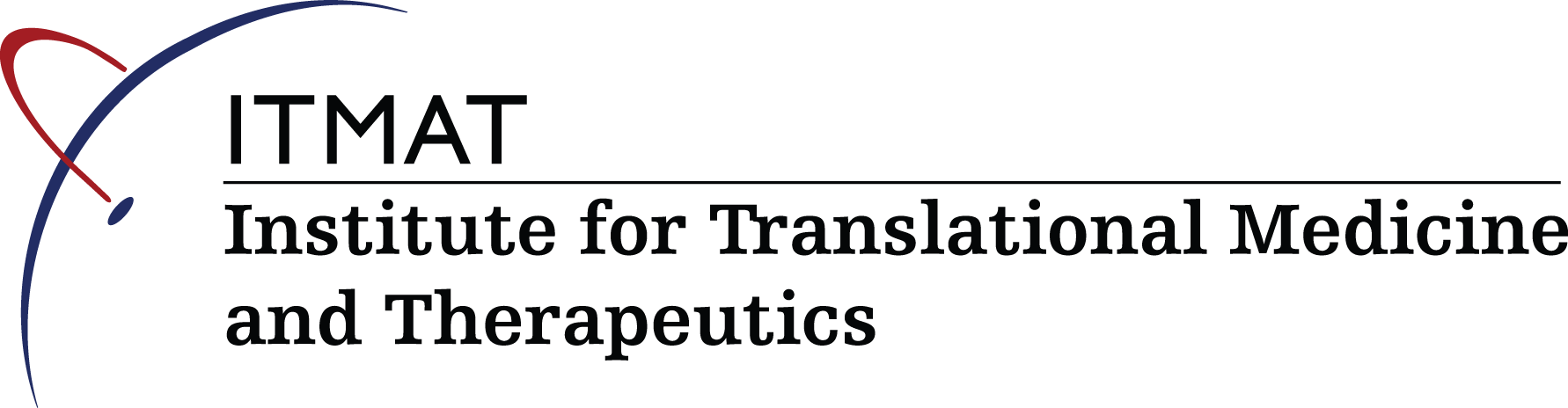 Opportunities to Pursue a Clinical and Translational Career at PennEmma A. Meagher, MDVice Dean for Clinical Research & Chief Clinical Research Officer
What does the Education Pathway look like?
The Shifting Interface of Academia and Healthcare
Integrating the translation of discovery into medical education
The Learning Health Care System
Large Data
Academic Partnerships/Consortia
Team Science
Science of Healthcare Economics
Science of healthcare operations on outcomes
Definition of Clinical Research
The Evolution of the Research Landscape
**The Learning Health Care System
Career Planning - Academic Tracks
Academic Clinician 
Clinician Educator 
Research 
Tenure
Evolution from Reliance to Independence
Provide the training

Provide the funding

Provide the mentoring

Provide the infrastructure
Meagher EA,. Clin Transl Sci. 2011 Oct;4(5):353-8.
Levels of Engagement for Translational Research Education
MTR 510: Intro to Clinical & Translational Research
Course Director: Emma Meagher, MD
Offered Fall Term, M/W, 4:00 -5:30 PM
Open to nondegree students

Module 1: Research Methods & Protocol Development
Module 2: Regulatory Environment for Clinical Trials. 

Upon completion, students should have a strong foundation in the fundamentals of clinical research and should be able to apply contemporary research tools to clinically relevant areas of investigation.
[Speaker Notes: Updated from InPORT]
Certificate in Clinical Research - Epidemiology
Requirements
4 courses totaling a minimum of 3 course units which must include:
Epidemiology research methods/study design
Biostatistics for epidemiology
Practical applications of Epidemiology Research
Scientific and Ethical research conduct
Completion of 2 online Collaborative Institutional Training Initiative (CITI) units

Two pathways: 

Non-credit - only available to Penn

Credit - Staff and faculty or anyone external to Penn.  

For More Information:
	https://www.med.upenn.edu/cceb/edu/nd/certificate.shtml
	ccebcert@mail.med.upenn.edu
Master of Science in Clinical Epidemiology
Primary objectives is to produce a cadre of skilled investigators trained to conduct epidemiology studies.

Designed to be completed in two to three years of full-time study (14 c.u. required)
Generally, first year students devote their time to the "core courses" and the writing of their thesis protocol

In the 2nd and 3rd years of study students complete electives and conduct their thesis projects. 
General Inquiries: Jennifer Kuklinski, jkuklins@mail.med.upenn.edu

Admissions Inquiries: ceuapps@mail.med.upenn.edu

http://www.cceb.med.upenn.edu/master-science-clinical-epidemiology-msce
ITMAT Certificate Program
In-depth training in Clinical and Translational Science
Certificates in Translational, Entrepreneurial, and Regulatory Science
Requirements
4 c.u. of coursework, one-year engagement in CTR research project, and active mentorship
MTR 510 and MTR 600 are required for all certificates
Elective courses are based on selected certificate









For more information and to apply: http://www.itmat.upenn.edu/certificate/
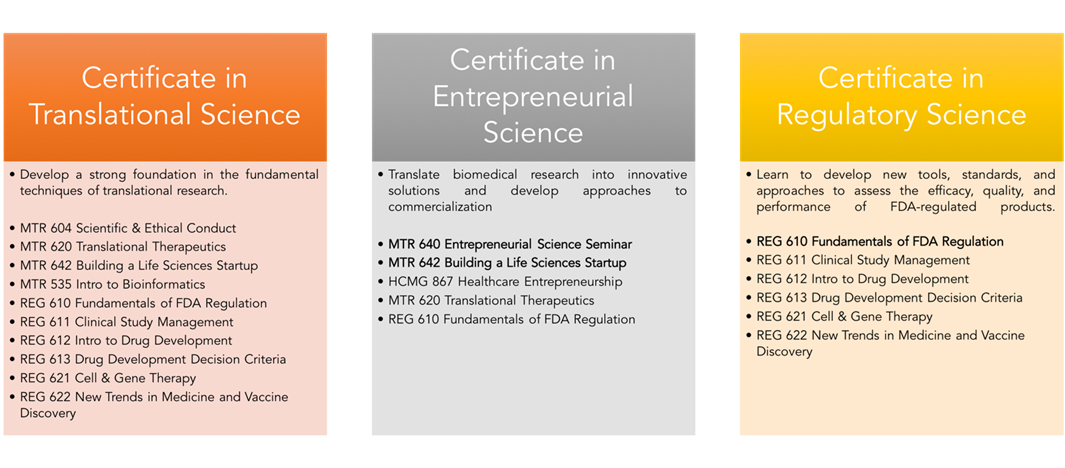 Master of Science in Translational Research
Provide training in translational research by combining didactic and experiential learning in a structured degree program

Prepare students to think critically to pose and answer research questions
Provide instruction in grant and manuscript writing 
Prepare students to execute research proposals
Prepare students to evaluate the translational impact of their research


Curriculum
80% of time on the research project
Didactic course work, wet and/or dry lab based learning

Career development and mentoring
Team Mentoring Approach
Professional Development Core
MTR Concentrations
Discovery: For students who are connecting the basic science of disease with human medicine. Projects may be proof of concept in cell or animal models or human samples.
Biomedical Informatics: For students who are adopting informatics methodologies to develop and test their own hypotheses.
Translational Therapeutics: For students who are testing discoveries for clinical effect. Projects may be first in humans, phase 1, or assessing the safety, efficacy, quality, and performance of regulated products.
Entrepreneurial Science: For students who aim to navigate both business and academic environments as you conduct research and consider commercialization opportunities.
From Reliance to Independence
Provide the training

Provide the funding

Provide the mentoring

Provide the infrastructure
ITMAT Community Education
Research Mentor Training
To develop mentoring skills in Penn and CHOP research faculty
Junior Investigator Symposium
Late stage post docs/clinical fellows & early stage faculty at Penn and CHOP focused on successful career strategies for a career in CTS
Clinical and Translational Research 101
To introduce new residents and fellows at Penn and CHOP to the CTS landscape on campus
Career development workshops with Pharma
CTS Professional Staff
Masters in Regulatory Affairs
From Reliance to Independence
Provide the training

Provide the funding

Provide the mentoring

Provide the infrastructure
Protecting time for students to train
Maintaining 80% protected time and securing tuition support 
Departmental T32s
ITMAT Fellowships
Internal Foundation Grants 
NIH KL2 and TL1 Awards
[Speaker Notes: Added from may trustees presentation]
From Reliance to Independence
Provide the training

Provide the funding

Provide the mentoring

Provide the infrastructure
.
Infrastructural Support – Enabling CTS